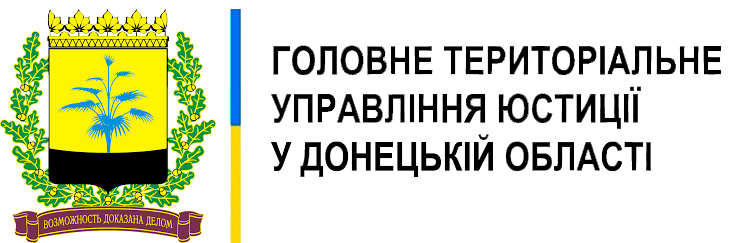 Відповідальне батьківство
– всеукраїнська правопросвітницька кампанія Міністерства юстиції, уряду та партнерів спрямована на те, щоб українські діти стали більш захищеними, а батьки – відповідальними!
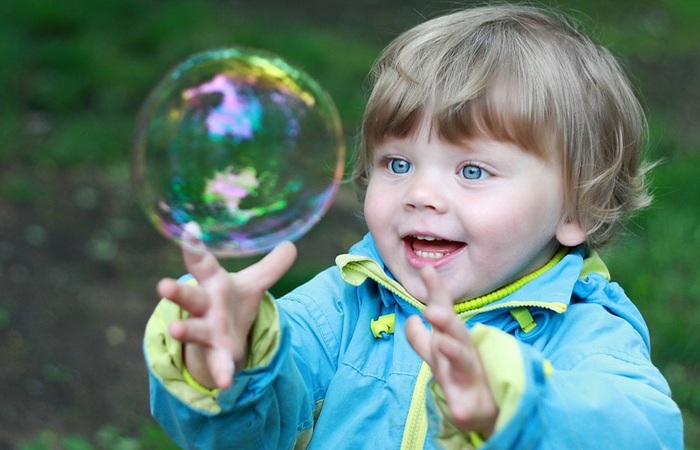 Мета кампанії
«Відповідальне батьківство» :
підвищення обізнаності населення
про механізми реалізації та захисту 
прав дитини на належне утримання 
та безпечне освітнє середовище
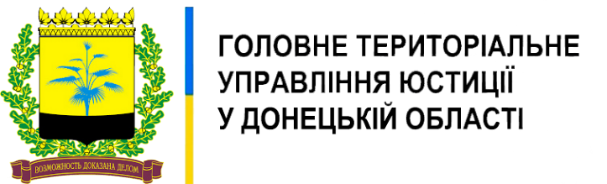 Кампанія «Відповідальне батьківство» 
включає такі ініціативи:
#ЧужихДітейНеБуває
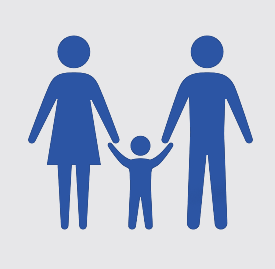 Податкова знижка
 на розвиток дитини
#МуніципальнаНяня
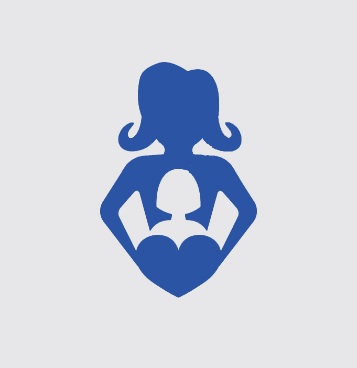 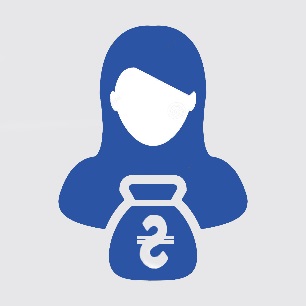 Поїхати з дитиною 
за кордон-легко
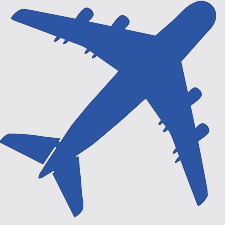 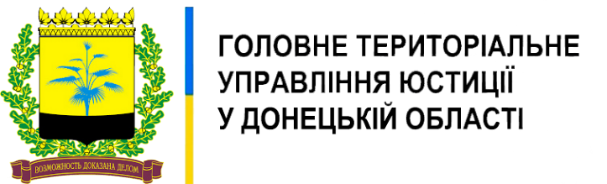 #ЧужихДітейНеБуває – ініціатива Міністерства юстиції України: права дитини на аліменти
Суттєві обмеження до неплатників аліментів:
Аліменти на дитину не можуть бути меншими за 50% прожиткового мінімуму.

Мінімальний 
рекомендований
розмір аліментів:
до 6 років – 1626 грн
від 6 років – 2027 грн
 
Аліменти на двох і більше дітей визначає суд як єдину частку від заробітку, яка буде стягуватися до досягнення повноліття найстаршою дитиною.
Аліменти від батьків -нерезидентів не оподатковуються
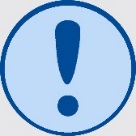 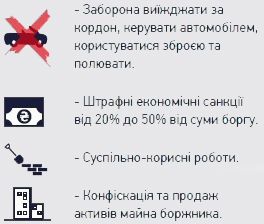 Заборона виїжджати за кордон, керувати автомобілем, користуватися зброєю та полювати
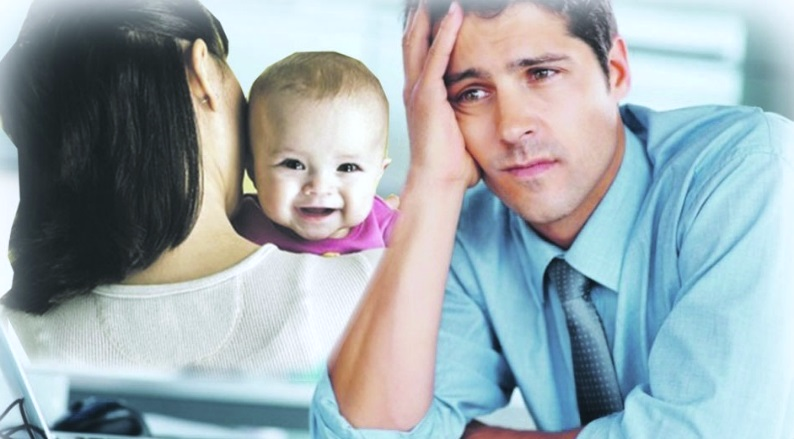 Штрафні економічні санкції від 20% до 50% від суми боргу
Суспільно-корисні роботи
Конфіскація та продаж активів майна боржника
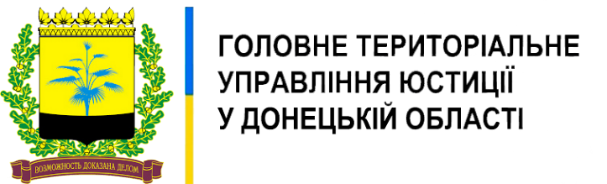 Як оформити аліменти?
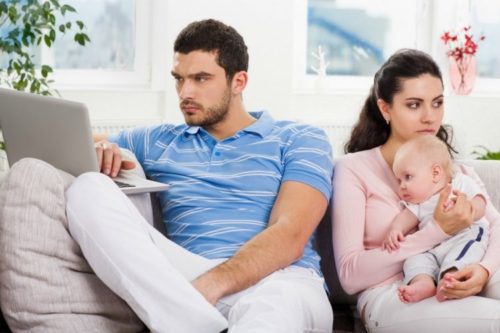 За взаємною згодою:
на підставі заяви одного з батьків
(заява подається особою, яка добровільно бажає сплачувати аліменти за місцем роботи, місцем виплати пенсії, стипендії із зазначенням строків та розміру відрахувань на аліменти із відповідних виплат); 

на підставі договору про сплату аліментів
(договір укладається в письмовій формі та посвідчується нотаріусом у ньому зазначається сума виплат, строк їх сплати та інші умови за бажанням сторін)
На підставі рішення суду - якщо батьки не дійшли добровільної згоди щодо виплати аліментів - особа, з якою проживають діти, може подати позовну заяву до суду про стягнення аліментів на утримання дитини.
Особа, що подала позов про стягнення аліментів, оплату додаткових витрат на дитину, стягнення пені за прострочення сплати аліментів, звільняється від сплати судового збору в усіх судових інстанціях.
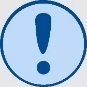 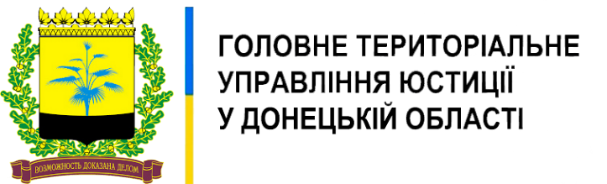 ВІДПОВІДАЛЬНІСТЬ ЗА НЕСПЛАТУ АЛІМЕНТІВЯкщо аліменти не виплачується більше 6 місяців Законом встановлено можливість накладення нових обмежень на неплатників аліментів щодо: 
виїзду за межі України 
керування транспортними засобами 
користування зброєю 
полювання 
участі у прийнятті рішення про виїзд дитини за кордон. 
А також недопущення відчуження майна, автоматизований арешт коштів боржника
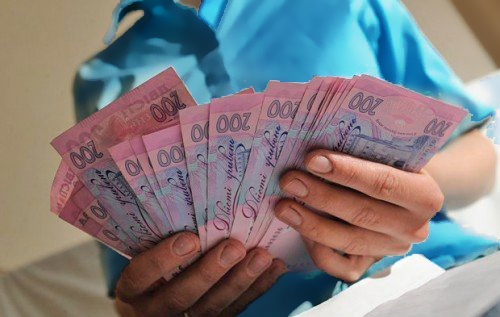 Такі обмеження застосовуються тимчасово до погашення боржником суми у повному обсязі.
До неплатників аліментів суд може застосувати адміністративне стягнення у вигляді суспільно корисних робіт на строк від 120 до 240 годин. Якщо порушник ухиляється від виконання суспільно корисних робіт, до нього може бути застосований адміністративний арешт до 15 діб.
Що робити, якщо не сплачуються аліменти:
Самостійно направити виконавчий лист за місцем роботи боржника або отримання ним пенсії, стипендії. Або звернутися до державної виконавчої служби або приватного виконавця для виконання рішення в примусовому порядку. Знайти потрібний підрозділ державної виконавчої служби: https://minjust.gov.ua/str_ust_der Обрати приватного виконавця: https://erpv.minjust.gov.ua
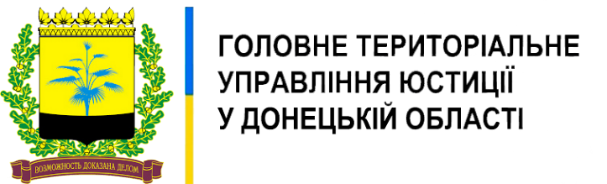 Поїхати за кордон – легко!
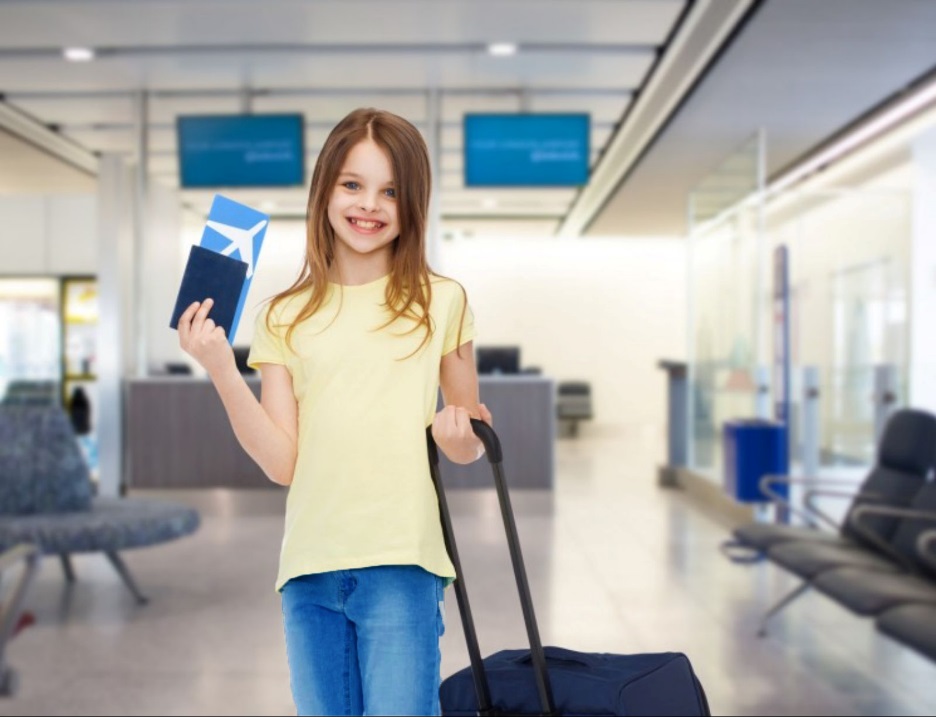 Якщо дитина проживає з одним із батьків який не перешкоджає другому з батьків у побаченнях і спілкуванні з дитиною – така дитина може виїхати за кордон на строк до 1 місяця.
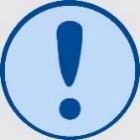 За умисне порушення строків перебування за кордоном наступає адміністративна відповідальність – штраф від 1700 до 3400 грн та втрата права виїзду з дитиною за кордон без згоди другого з батьків на 1 рік.
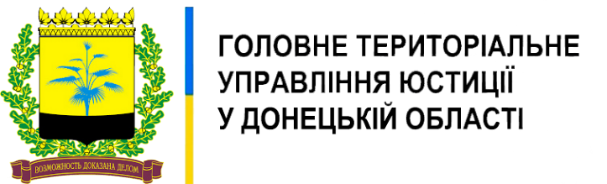 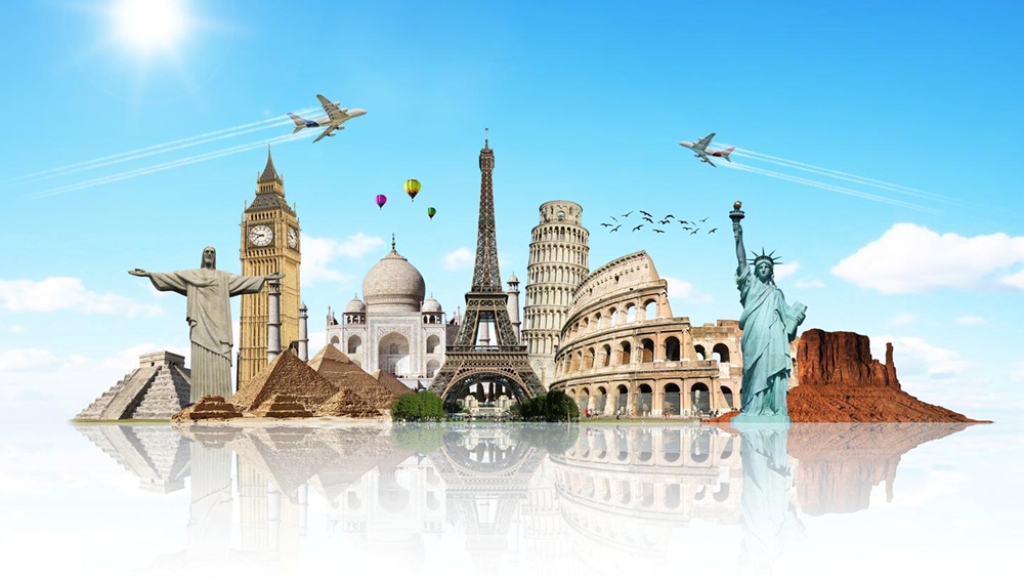 Не потрібно отримувати дозвіл другого з батьків на виїзд за кордон дитини, якщо мета поїздки:
Для цього потрібно:
Повідом другого з батьків про державу перебування, мету та тривалість поїздки рекомендованим листом, якщо відоме місце його проживання;
1
лікування; 
навчання;
участь у дитячих змаганнях, наукових виставках, учнівських олімпіадах та конкурсах, екологічних, технічних, мистецьких туристичних, дослідницьких, спортивних заходах; 
оздоровлення та відпочинок.
2
Пред’яви на кордоні копію рішення суду або органу опіки і піклування про визначення (підтвердження) місця проживання дитини.
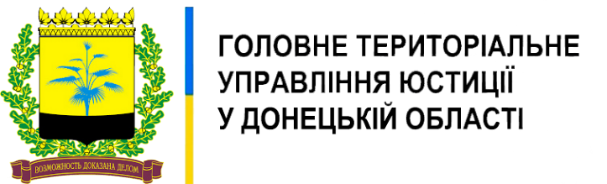 Якщо дитині заборгували зі сплатою аліментів понад 4 місяці 
або 
якщо заборгували дитині з інвалідністю або тяжкою хворобою або понад 3 місяці
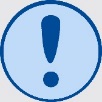 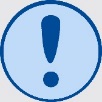 Можете виїхати з дитиною за кордон на строк до 1 місяця і більше без дозволу боржника
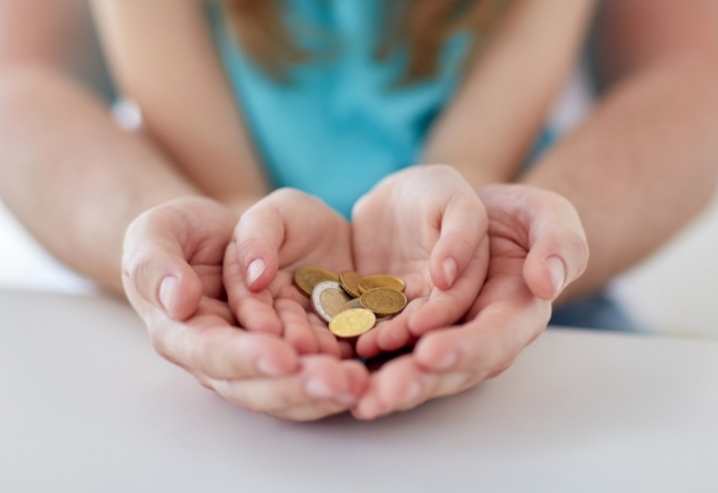 ЩО ПОТРІБНО ЗРОБИТИ?
1. Отримай довідку про наявність заборгованості по сплаті аліментів у державного чи приватного виконавця за місцем виконання рішення про стягнення аліментів. 

2. На кордоні пред’яви довідку про наявність у другого з батьків заборгованості: 
понад 4 місяці 
      або
- понад 3 місяці + документ, що підтверджує тяжку хворобу або інвалідність дитини.
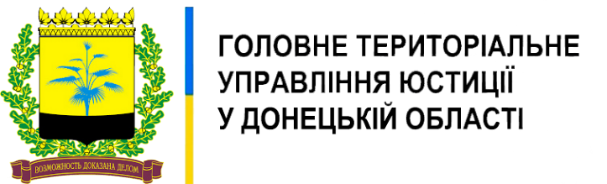 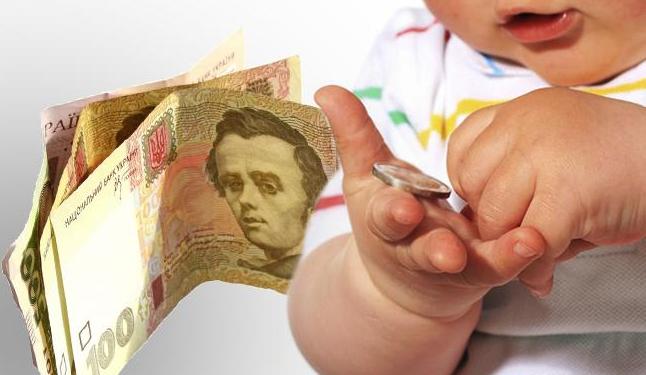 Батьки, які сплачують аліменти вчасно – можуть виїхати з дитиною за кордон на строк передбачений нотаріально посвідченою згодою або рішенням суду
Напиши рекомендованого листа другому з батьків з проханням надати згоду на виїзд з дитиною за кордон. 

Якщо згоду не надали протягом 10-ти днів після вручення рекомендованого листа – подай до суду заяву щодо надання дозволу на виїзд з дитиною за кордон без згоди другого з батьків. 

На кордоні пред’яви нотаріально посвідчену згоду другого з батьків на виїзд або копію рішення суду про дозвіл на виїзд дитини.
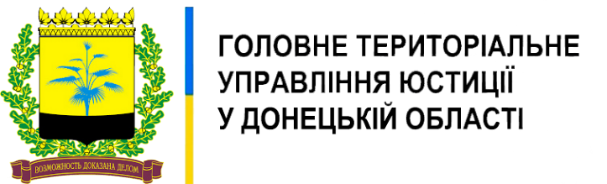 Податкова знижка на розвиток дитини
це сума, яка повертається державою зі сплаченого 
батьками податку на доходи
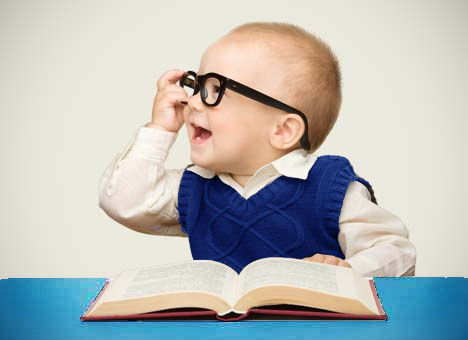 Отримати знижку можна на оплату
навчання дитини у:
дитячих садочках
гуртках, секціях
школах
профтехучилищах, коледжах
закладах вищої освіти
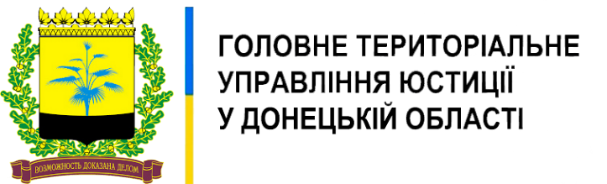 Орієнтований розмір податкової знижки – 18% від фактично сплаченої за навчання суми
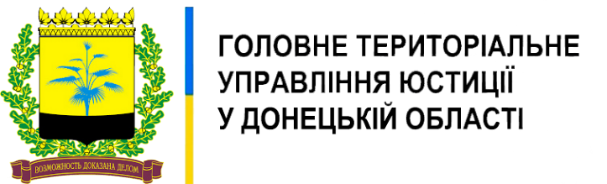 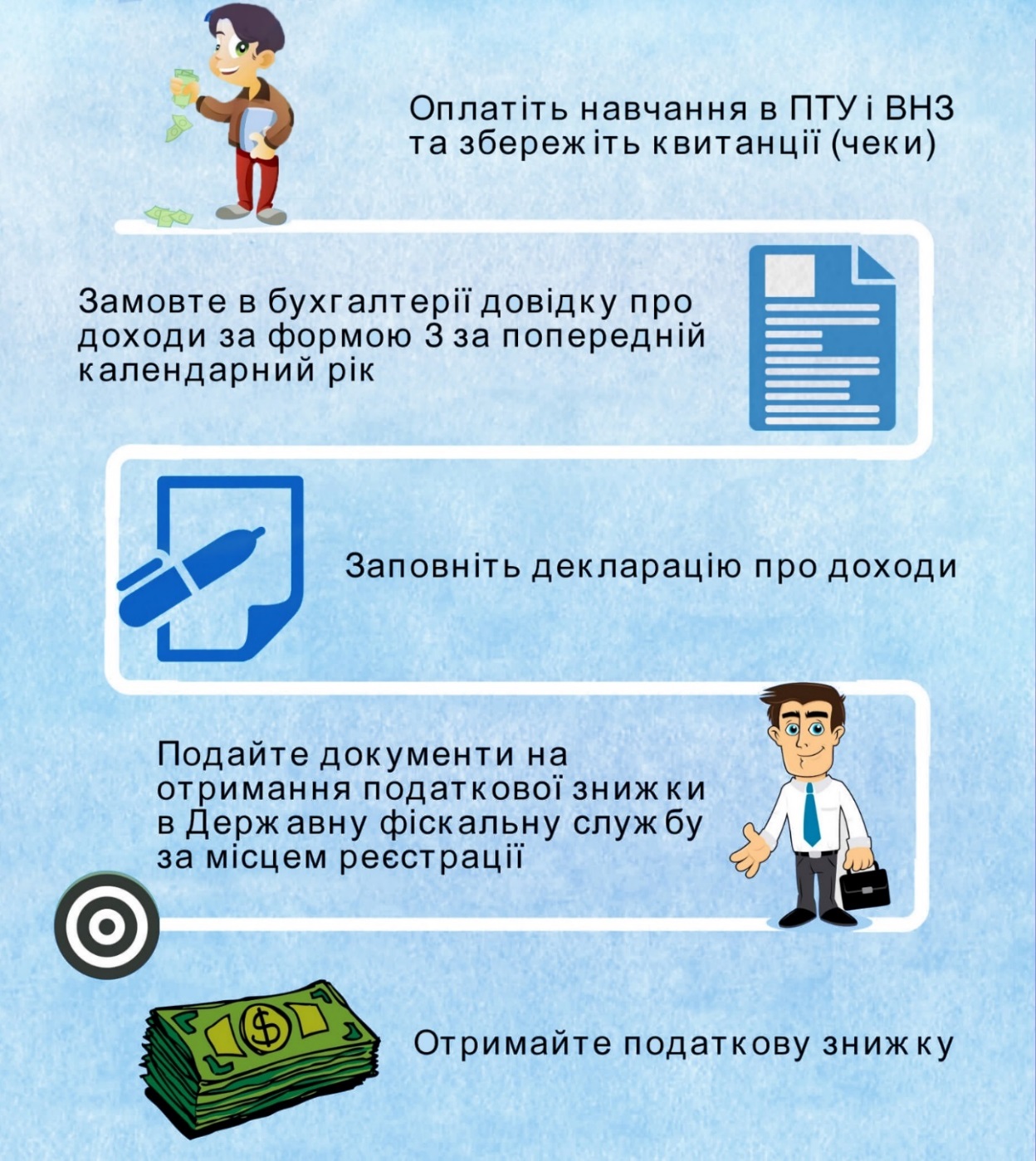 Як отримати податкову знижку?
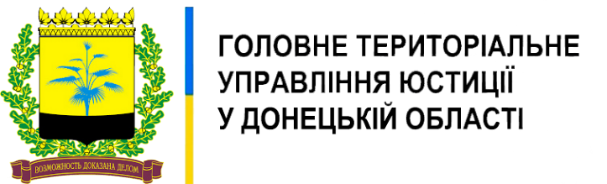 #МуніципальнаНяня–
ініціатива Міністерства соціальної політики України: відшкодування витрат на няню для дитини до 3 років
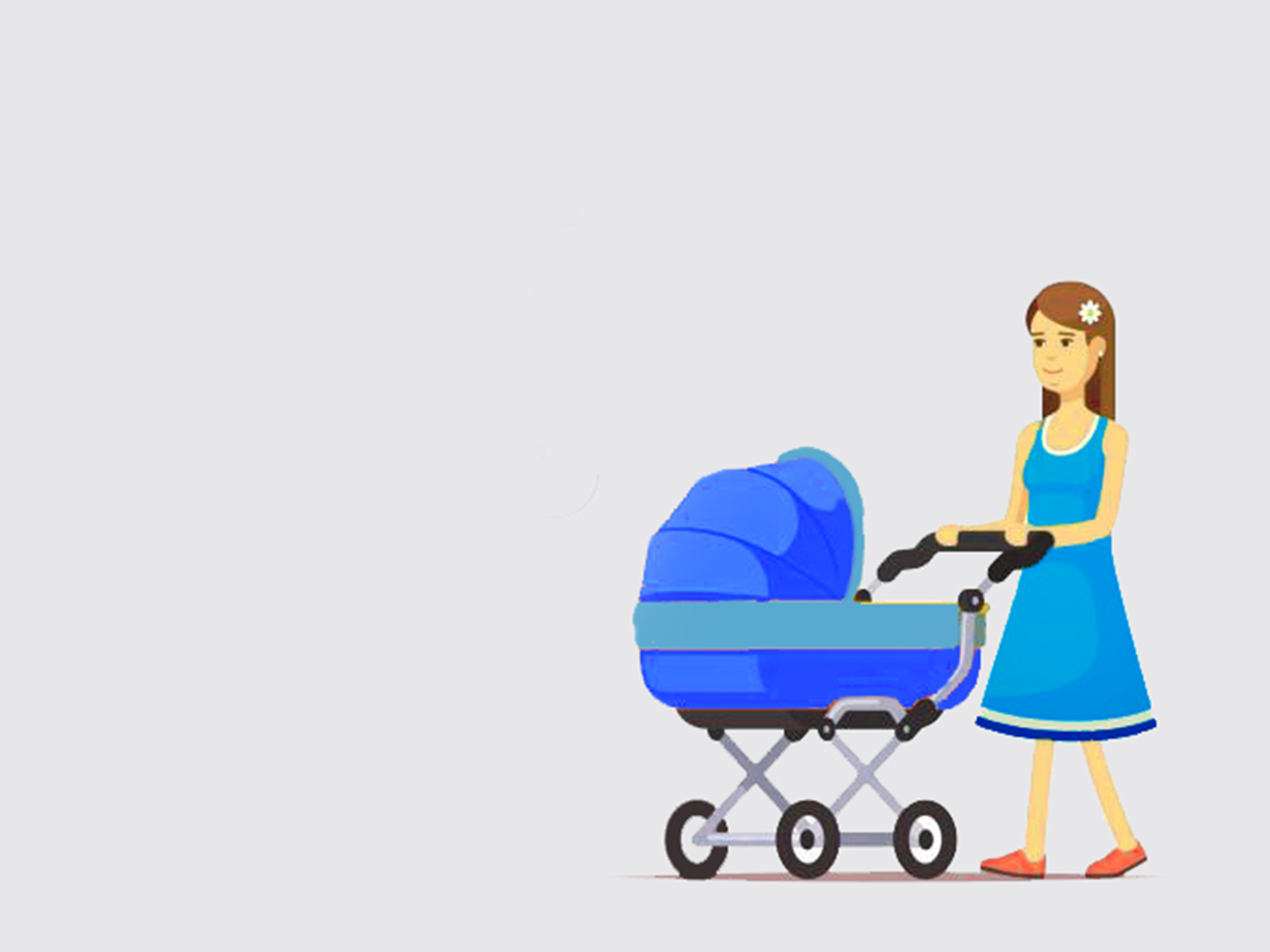 Хто може бути муніципальною нянею?
будь-хто, хто зареєструвався як фізична 
особа-підприємець (КВЕД 97.00, КВЕД 88.91)

юридична особа, яка надає послуги догляду 
за дітьми (КВЕД 78.20, КВЕД 85.10)
1626 гривень щомісяця
Розмір відшкодування становить з 1 січня 2019 року -
Незалежно від того виходить мама на роботу чи залишається у декретній відпустці держава виплачує такій сім’ї щомісячну компенсацію на няню
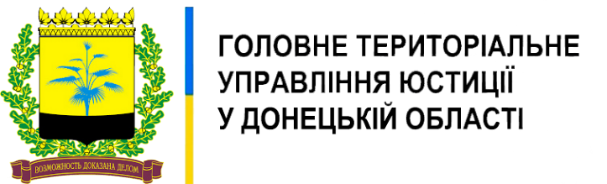 Укладіть договір з муніципальною нянею.

Зверніться у відділ соціального захисту відповідної ради за місцем проживання та надайте документи:

копію офіційно укладеного з нянею договору;
документи, що підтверджують оплату послуг няні (квитанції, чеки, виписки з банківського рахунку);
паспорт, ідентифікаційний код одного з батьків, свідоцтво про народження дитини;
заяву на отримання компенсації.
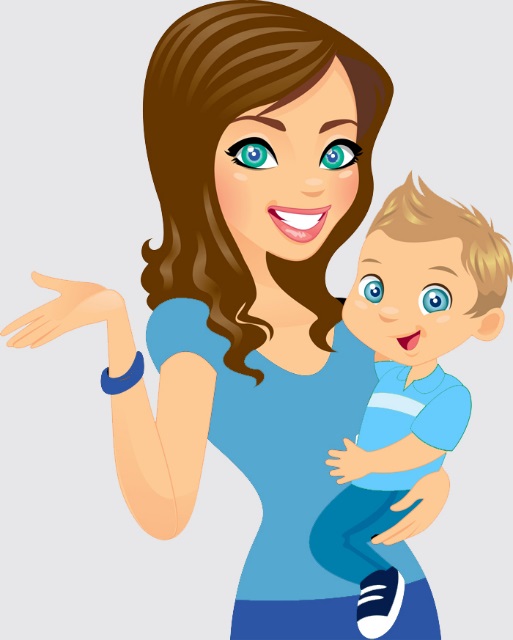 Як отримати відшкодування?
Подати документи необхідно протягом місяця з моменту укладання угоди з нянею та щомісяця до 5 числа надавати документи про оплату праці няні
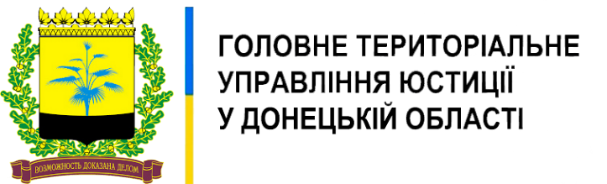 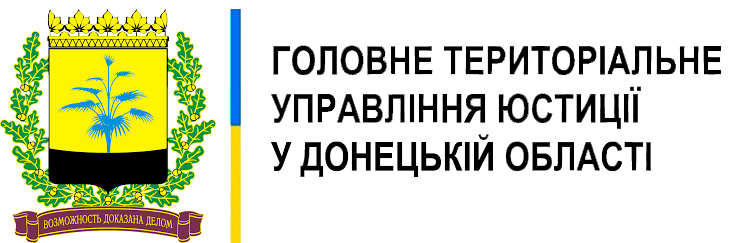 ВІДПОВІЛЬДАЛЬНИМ БАТЬКАМ - УРЯДОВА ПІДТРИМКА
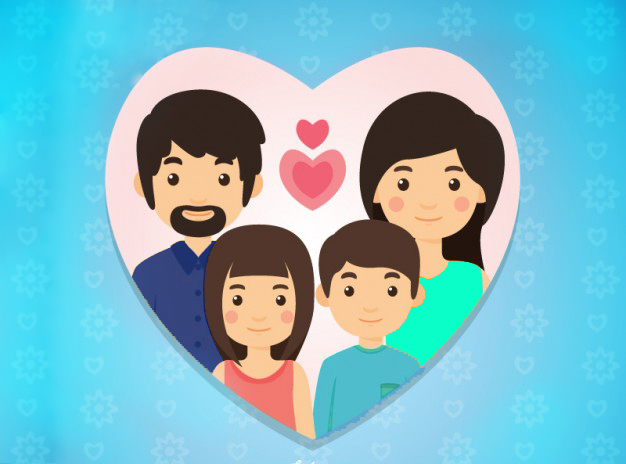 #ВідповідальнеБатьківство